2017 Highlights and Look Ahead
July 26, 2017
A Year of Transitions…
Six new county commission chairmen/CEO,maybe a seventh by year’s end.
Five new staff leadership members:(3 retirements, 2 resignations)		
New office location
DONE
DONE
DONE
A Year of Transitions…
DONE
Regular annual financial audit
FTA Triennial Review
DOAA audit of regional commissions
IN PROGRESS
IN PROGRESS
ARC Strategic Framework Objectives
Maintain ARC’s position as a regional leader.
Operate in ways relevant to state legislators, local governments, regional communities, and other strategic partners.
Deliver positive impact, aligned with our mission and values, in areas where ARC has a presence.
Drive organizational operations, which are efficient, adaptive and well governed.
ARC as a Regional Leader
2017 YTD Highlights
LINK/LINK Forward 2018 Preparation
Regional Leadership Institute 2017
Connect ATL: The Future of Mobility summit – September 22
Homeland Security Coordinated SWAT Training Exercise and National Sports Events Prep 
Transformation Alliance Administration MOU
MORPC Peer Review (August 15-17)
ARC Supports the Region’s Stakeholders
2017 YTD Highlights
Fulton County Transit Master Plan
 TIP Amendment #3 – GDOT Funds Request
 Aerotropolis Workforce Collective – first training cohort
 State of the Region Breakfast – November 3
ARC Supports the Region’s Stakeholders
2017 YTD Highlights
CATLYST (Economic Competitiveness Strategy) Update
ARC has a Positive Impact
2017 YTD Highlights
New Voices Global Advisory Panel Completion (Fall)
Workforce Solutions Transportation Construction Initiative
Aging Services Central Intake & Assessment 
MARC 2017-2018
Learn4Life CAN (Change Action Network) #1
Arts Plan Update
ARC has a Positive Impact
2017 YTD Highlights
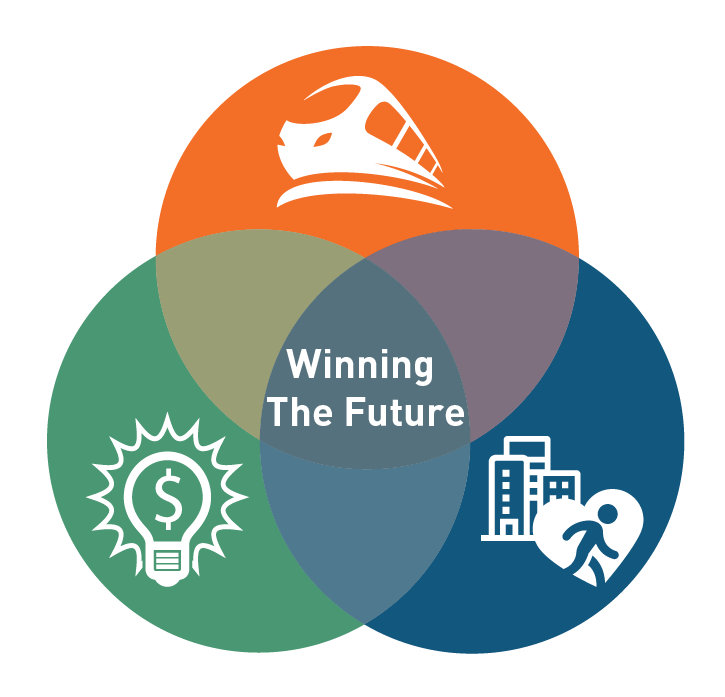 Our programs impact three key drivers of change:
ARC Operates Efficiently
Integrated communications process
Growing digital strategy capacity
2018 Work Program & Budget
Classification & Compensation Study
ARC Board Citizen Member Elections (August/Sept, December)
ARC Chairman Election (nominations October, election December)